Characterization of Vibrato
Group 7
Sergi Castells, Stephen Elliott, Ramone Randle, Noah Rogers
What is Vibrato?
Oscillation of pitch (frequency) about a given note
Equivalent oscillation apparent among a note’s overtones
Present in all sung notes
Commonly used in vocals and stringed instruments
Stringed instruments tend to produce cleaner vibrato
[Speaker Notes: Sergi]
Background/Introduction
Modulations do not exceed a semi-tone
Sounds come from combination of vibrations of true and false vocal folds
Cricothyroid muscle responsible for controlling pitch
Natural vibration in cricothyroid muscle causes vibrato
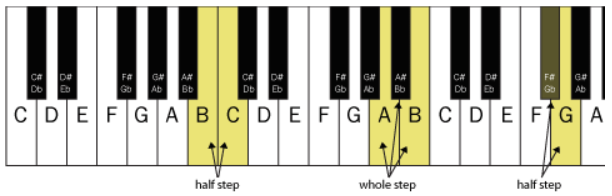 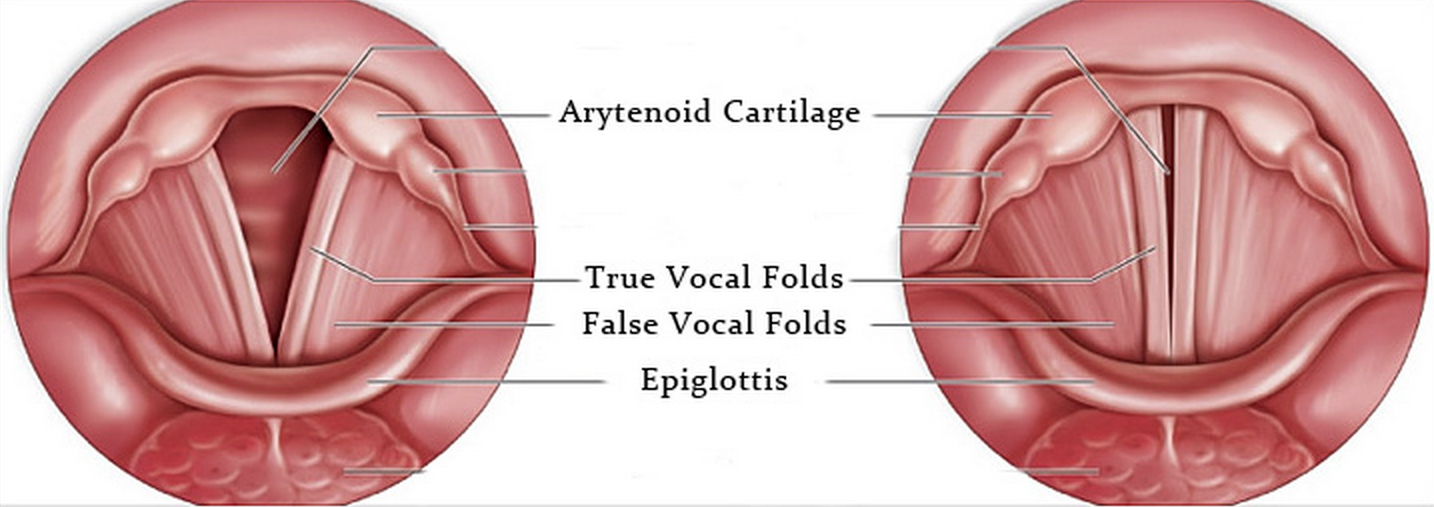 [Speaker Notes: Sergi]
Setup Hardware and DAQ
Hardware consisted of equipment tethered to breadboards and PCBs
Microphone was most important device used for this project
LCD, contrast setting potentiometer, keypad, microphone, microSD breakout board, INA219 current/voltage regulator, and battery pack were also used
DAQ contained within Arduino internal storage
DAQ activated/deactivated microphone on keypress and stored file to SD card
[Speaker Notes: Sergi]
Data Sources
Hannah Nelson
Cello
6 years of experience
Mi Ran Choi
Cello
Bachelors in Music Performance
Davide Elliott
Voice
Went to UIUC for theater
[Speaker Notes: Stephen]
Data Manipulation
In-person audio collection shifted to getting recordings remotely
Conversion to WAV from M4A and Binary Files
Needed WAV files for Scipy’s Fast Fourier Transforms (FFTs)
[Speaker Notes: Noah’s]
Software
Basically three main sections for software:
Data Acquisition - Professor Gollin’s recording code on class website
Data Analysis - Python code using NumPy, SciPy, and Matplotlib libraries and Sonic Visualizer
Data Editing - Audacity
[Speaker Notes: Noah’s]
Fourier Transforms
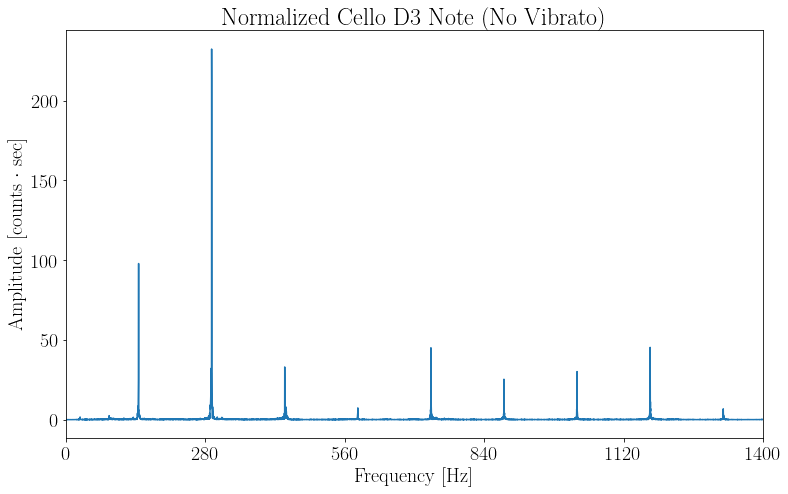 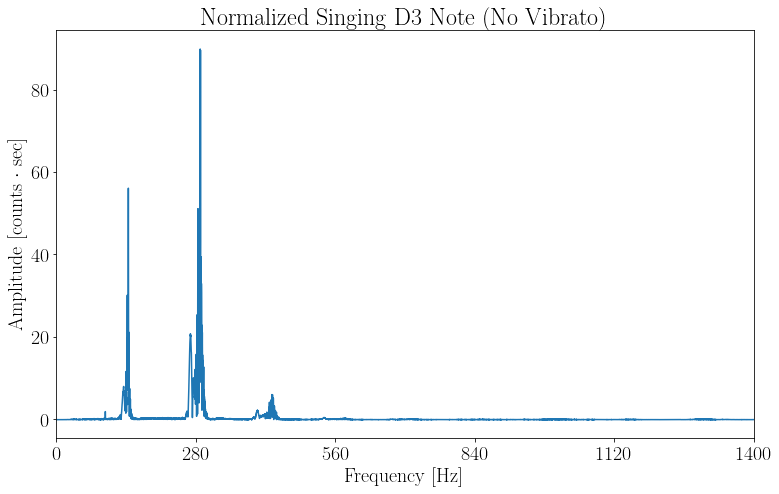 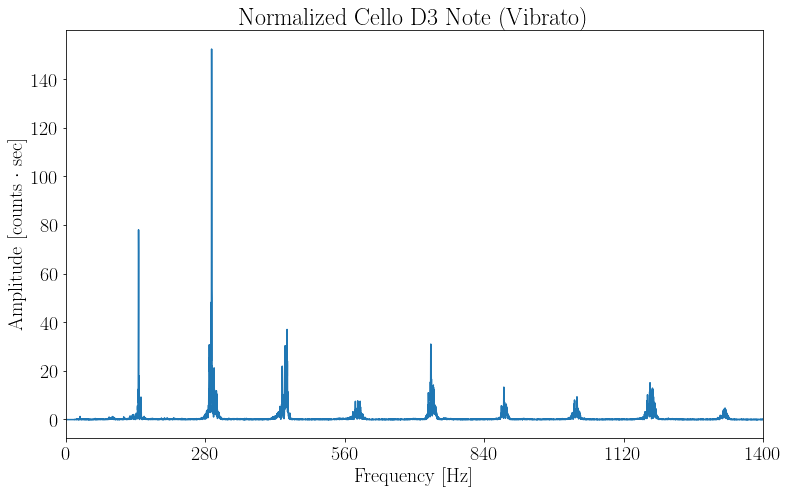 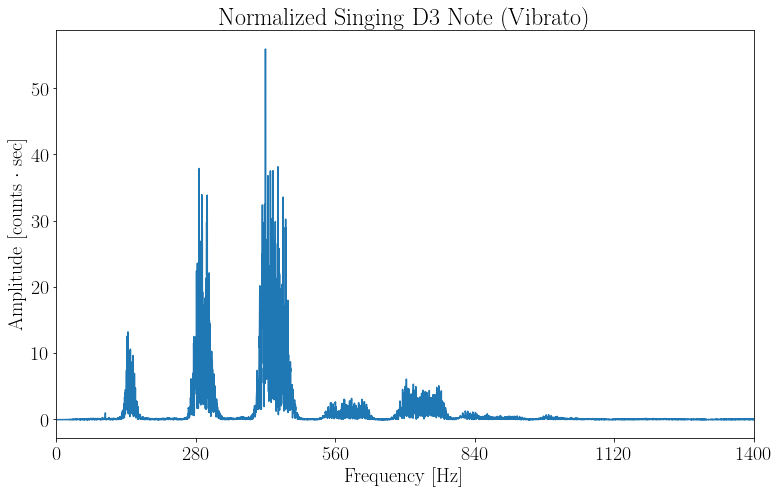 [Speaker Notes: Noah’s]
Fourier Transforms (Vocal Chunks)
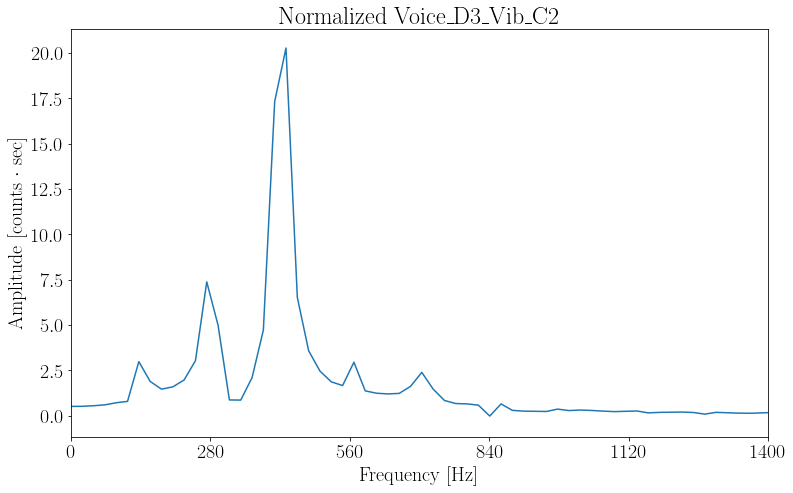 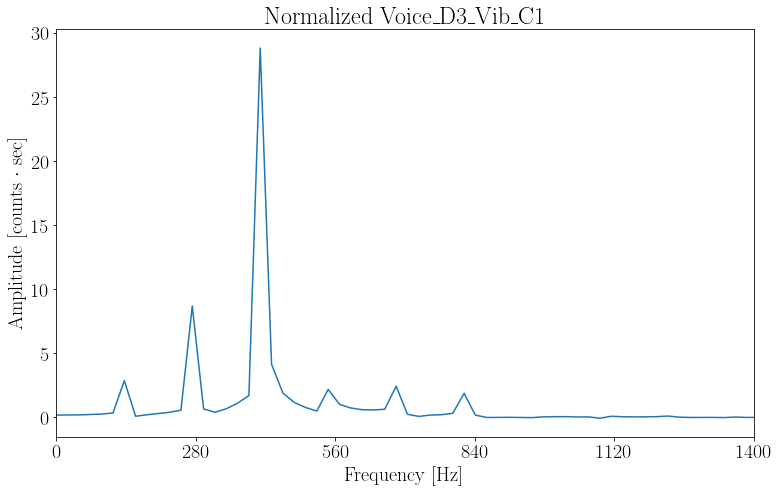 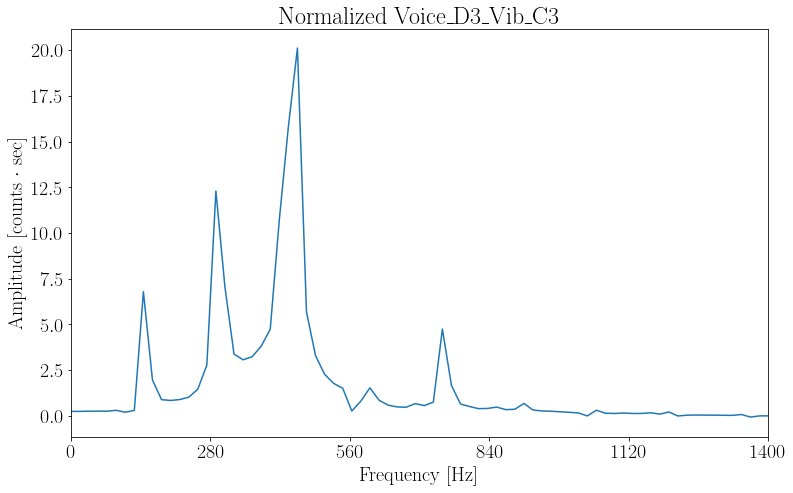 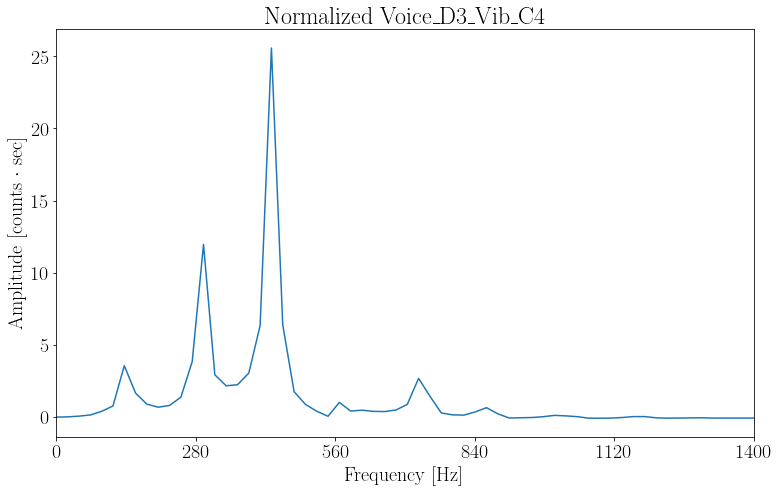 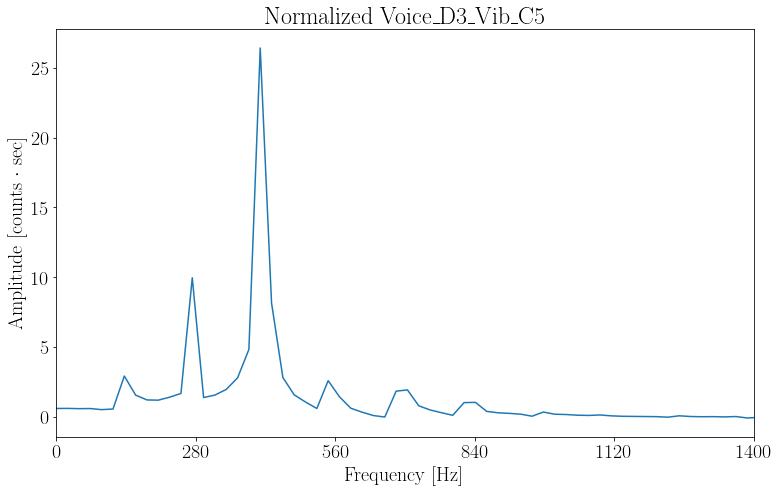 [Speaker Notes: ramone]
Spectrograms (Frequency vs Time)
Voice at E4 without vibrato						Voice at E4 with vibrato
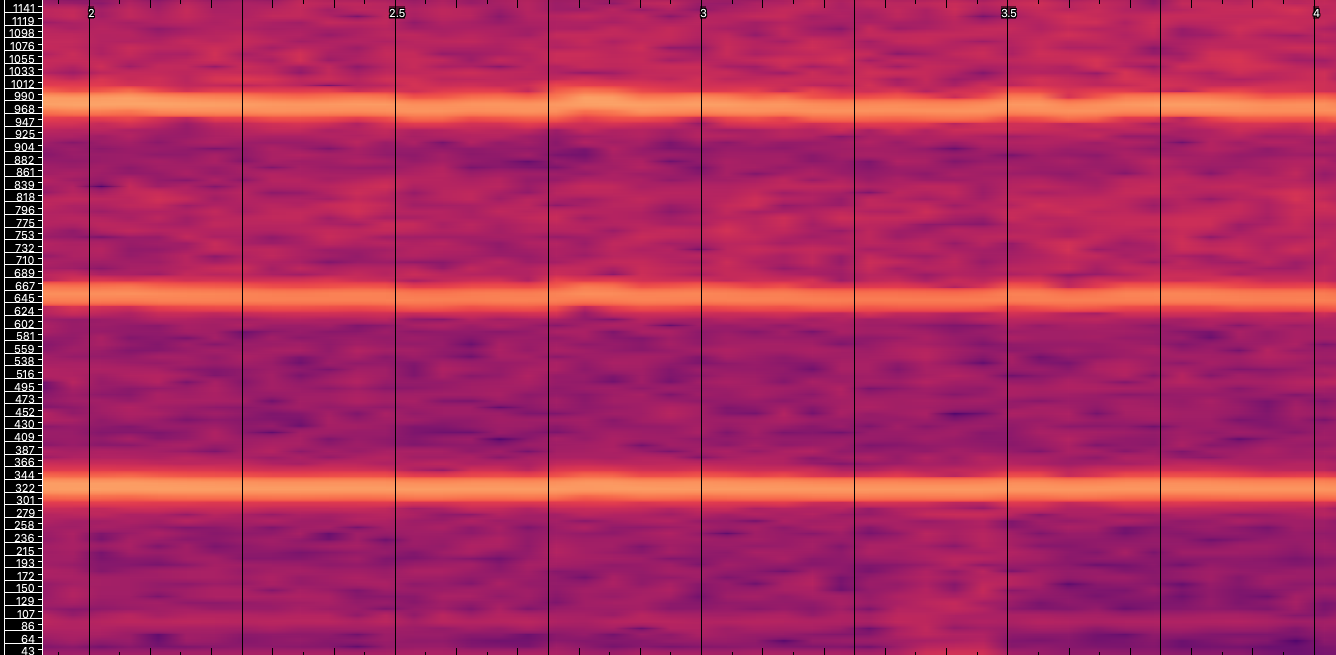 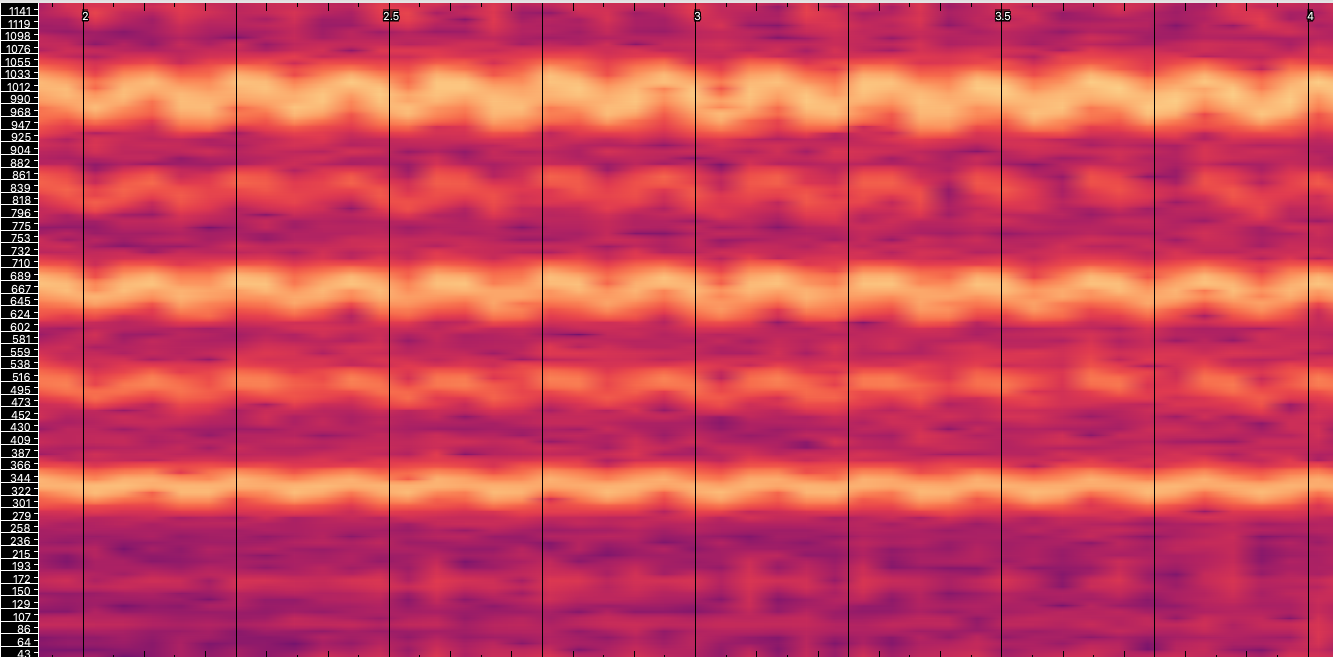 [Speaker Notes: Useful for seeing how frequency changes in time
How do you make a spectrogram?
ramone]
Spectrograms
What is a spectrogram?
FFT is in the frequency domain but spectrograms are in the time domain
How to make a spectrogram?
FFTs in small cuts
Parameters
[Speaker Notes: ramone]
Spectrogram Parameters
Time Resolution=Window Size / Sample Rate= .093s					Frequency Resolution= 1 / Time Resolution=10.766hz
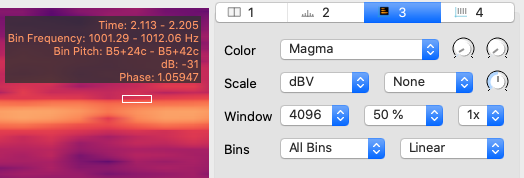 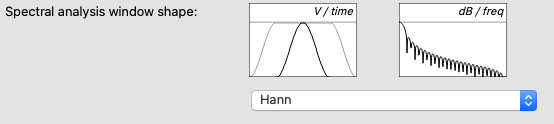 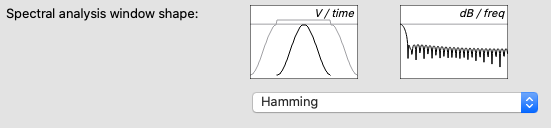 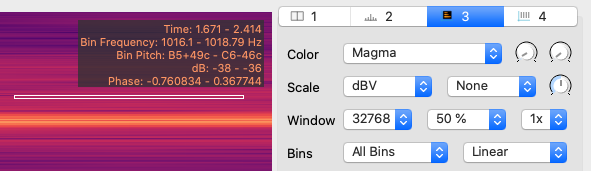 [Speaker Notes: ramone]
Spectrogram Comparison- Vibrato
Voice at E4 with vibrato					                         Cello at E4 with vibrato
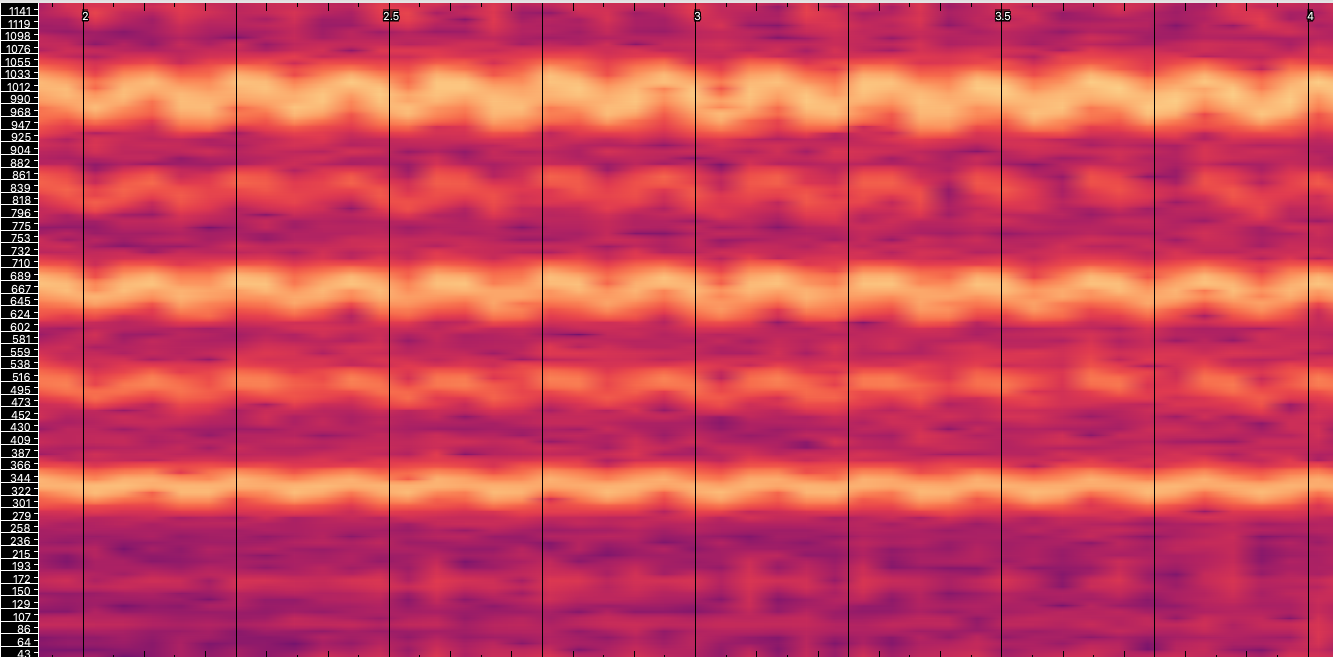 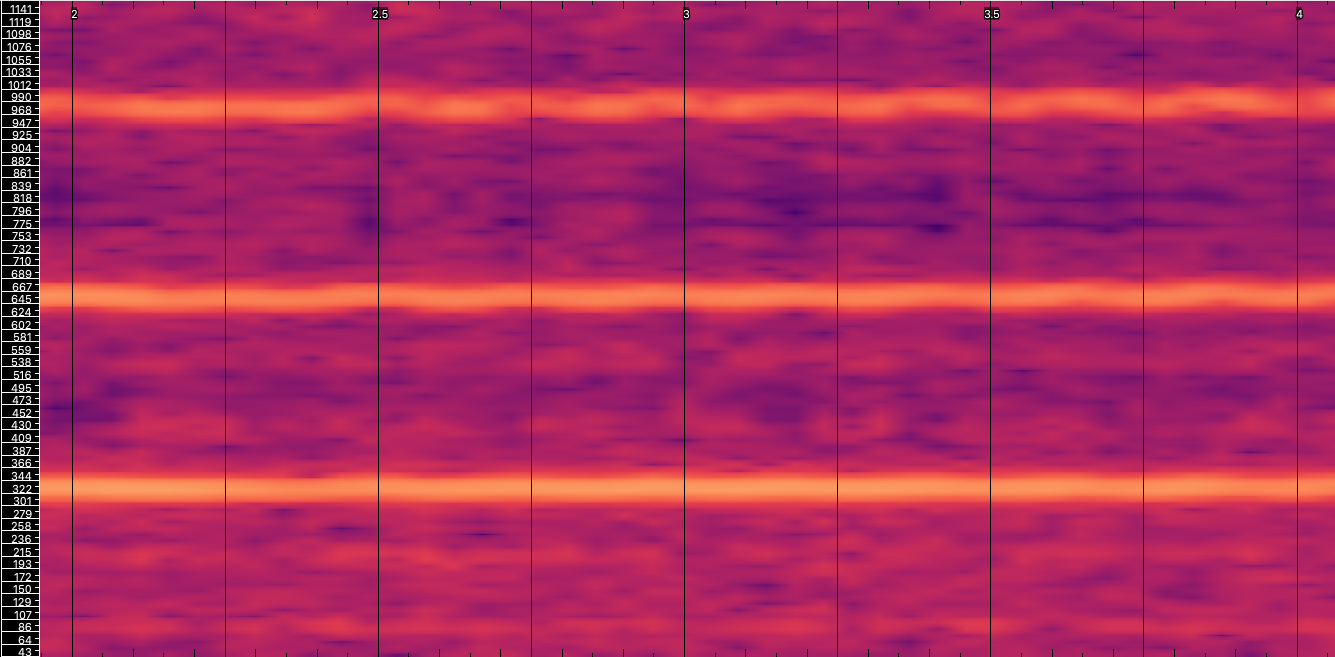 [Speaker Notes: ramone]
Spectrogram Comparison- No Vibrato
Voice at E4 without vibrato					                         Cello at E4 without vibrato
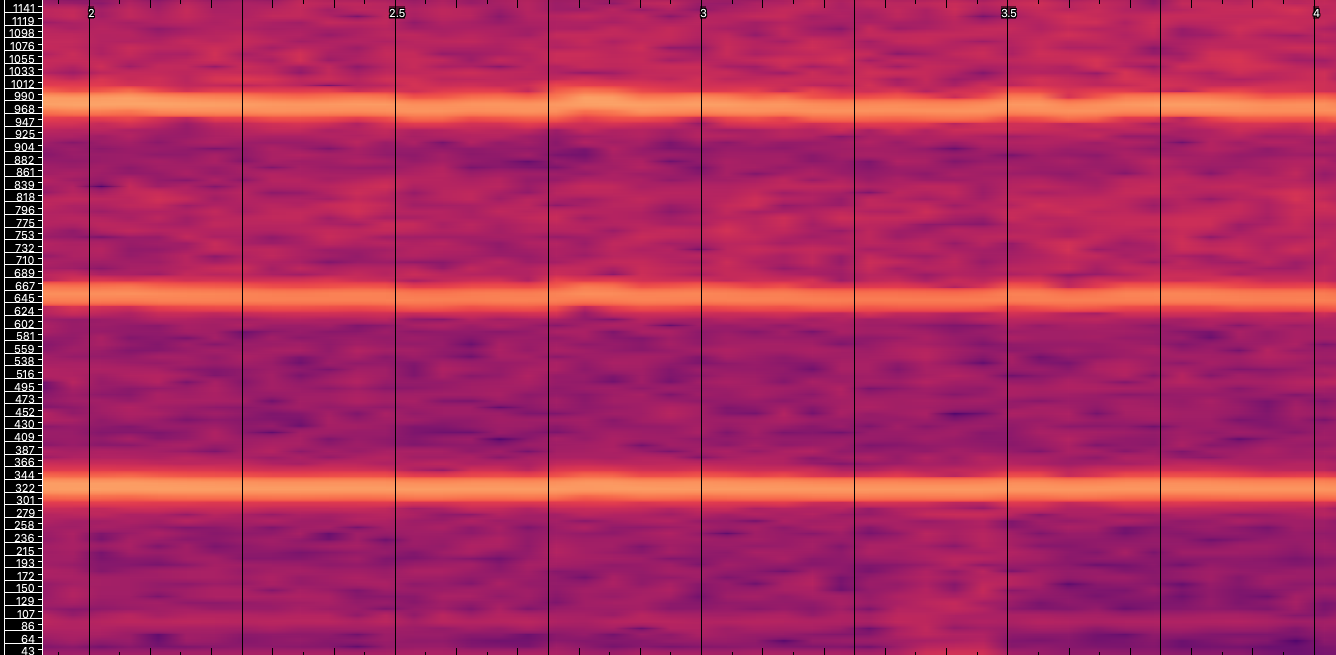 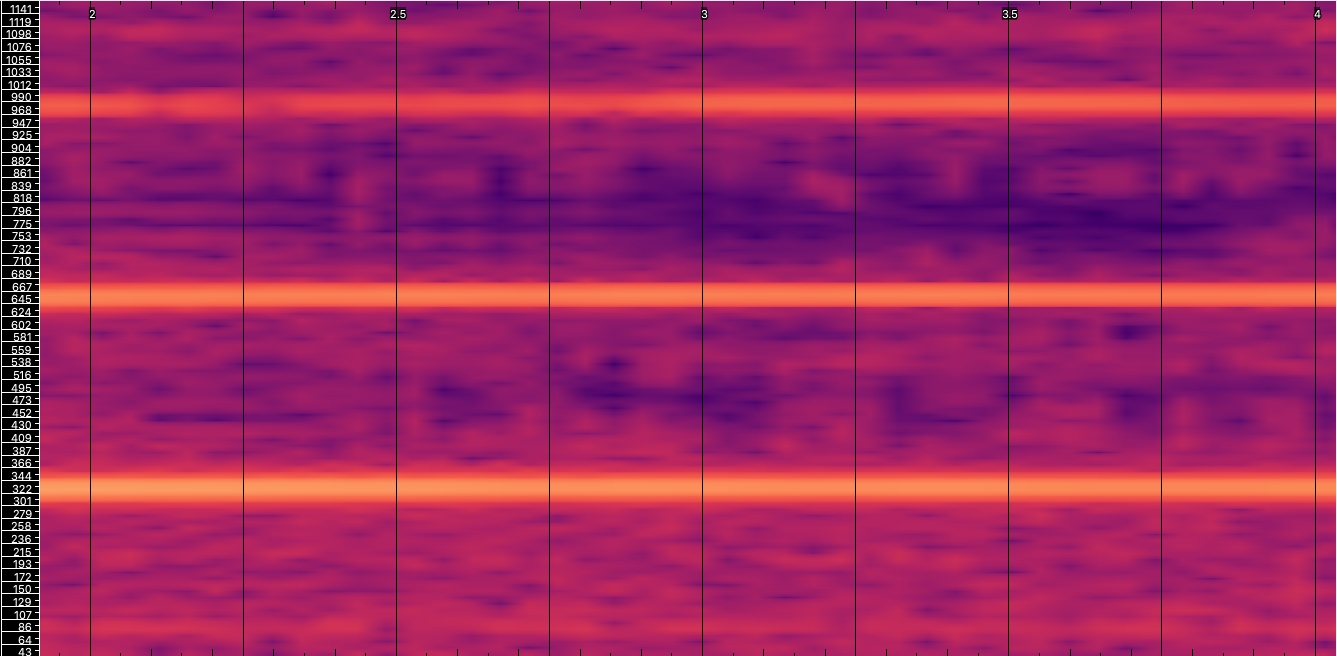 [Speaker Notes: ramone]
Results
Fourier transform 
Voice and cello had range for vibrato and no vibrato
Voices range wider
Spectrograms
Easy to spot the change in frequency 
Overtone carries similar modulation
Fourier transform chunk
Moving peak in short timeframe
[Speaker Notes: Stephen]
Conclusion
Vibrato is detectable in vocals and stringed instruments
Fourier Transforms and spectrograms clearly show the presence, or lack thereof, of vibrato
Vocal notes have a wider base in frequency and oscillate with greater intensity than stringed instruments for both vibrato and non-vibrato samples
Stringed instrument notes fluctuate much less than vocals in all cases
[Speaker Notes: Sergi]
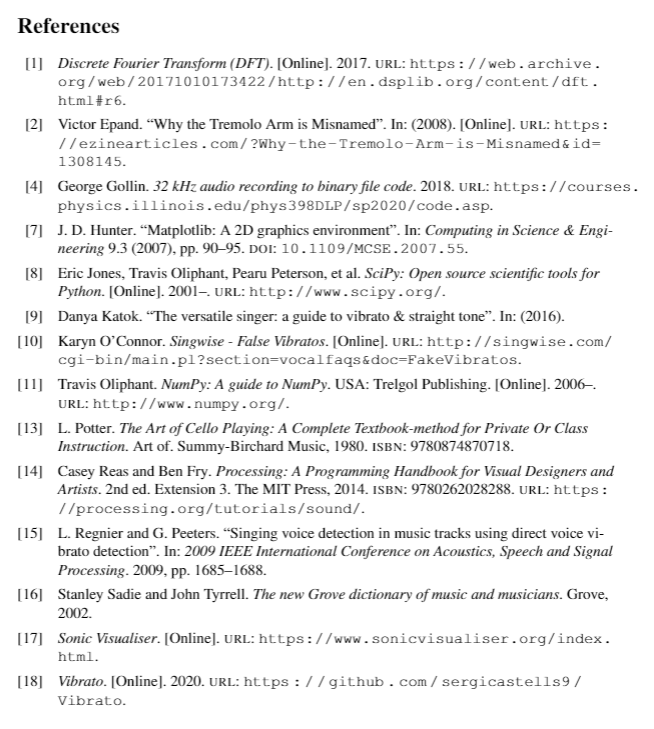 [Speaker Notes: Whoever is speaking at the time (so probably Sergi?)]
Questions?